تهویه در آتش سوزیها
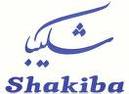 مفاهیم
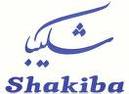 حدود اشتعال يا انفجار
گاز يا بخار قابل اشتعال در هوا در صورتي كه تقابل آنها در  حد معيني قرار بگيرد خواهد سوخت، يعني زماني كه يك گاز يا بخار مشتعل مي گردد كه  نسبت قابل اشتعال يا انفجار را بوجود آورده باشد.  
اين قابليت بستگي به درصد قرار گرفتن گازو تقابل آن با هوا دارد.
 اگر سوخت خيلي زياد يا خيلي كم باشد افروزش يا انفجار انجام نخواهد شد و در اين صورت گفته مي شود كه درصد پايين تر يا بالاتر از حدود اشتعال يا انفجار خود است و اين حدود را بالاترين و پايين ترين حد قابليت اشتعال مي نامند
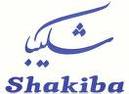 حدود اشتعال
پايين ترين حد اشتعال يا انفجار عبارت است از كمترين حد تراكم كه باعث شعله يا انفجار گردد

 بالاترين حد اشتعال عبارت است از بيشترين حد تراكم
 ( بالاترين حد تراكم گاز يا بخار ) كه باعث ايجاد شعله يا انفجار گردد
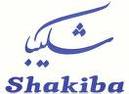 مراحل احتراق :
مراحل احتراق يا چگونگي سوختن يك ماده هميشه يكسان ويك شكل نيست.سوختهاي مختلف نيز هر يك با مشخصاتي خاص بر توسعه حريق اثر مي كنند اما وضـع درجه حرارت نسبت به زمان همواره به اين شكل است كه از نقطه اشتعال آغاز مي شود، به تدريج تحت شرايطي بالا مي رود، با رسيدن به حد نهايي غالباً تا حدودي ثابت مي ماند و پس از كم شدن مقدار سوخت، سير نزولي را طي مي كند
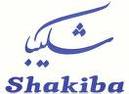 مراحل احتراق
مرحله اول یا کند سوزی اولیه:
اکسیژن کافی 21%-حرارت کم
مرحله دوم یا شعله وری:
اکسیژن کافی 21%-حرارت زیاد
مرحله سوم یا کند سوزی ثانویه:
اکسیژن کم- حرارت زیاد –تولید بخارات قابل اشتعال
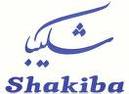 بك درفت                                                   Back  draught
در يك محيط بسته كه آتش وجود دارد بعد از مدت زماني به علت بسته بودن دربها و پنجره ها اكسيژن مورد نياز براي سوختن كاهش مي يابد و در نتيجه ناقص سوزي سوخت آغاز مي شود. حتي ممكن است در اثر كمبود اكسيژن شعله آتش خاموش شده و كند سوزي ادامه پيدا نمايد و مواد نيم سوز مي تواند محيط را به طور خطرناكي با بخارات و گازهاي قابل اشتعال پركند و با رسيدن هواي كافي ( مثلاً به واسطه باز شدن يك درب)
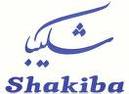 بك درفت                                                   Back  draught
بخارات و گازهاي قابل اشتعال داغ دچار آتش سوزي ناگهاني و يا حتي انفجار مي شوند. گاهي اوقات يك گوي آتشين از محل ورود هوا به اتاق به بيرون مي آيد و اين به ويژه براي مأموران آتش نشاني كه اتاقها را براي نجات بازماندگان مورد بازرسي قرار مي دهند بسيار خطرناك است.  از اين رو بايد قبل از ورود به اتاق هاي بسته، آنها را به شكل كنترل شده اي تهويه نمود
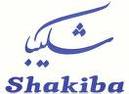 فلاش آور Flash Over
شعله ورشدن يا گر گرفتن به مرحله اي گفته مي شود كه آتش با يك حركت سريع و همه جانبه تمامي مواد سوختني و فضا را يكپارچه مشتعل مي كند. ابتدا بخارات حاصل از سوخت در نزديكي سطحي كه متصاعد شده اند مي سوزند و در اين فاصله به طور عادي مقدار هواي دسترس بيش از مقدار مورد نياز است. در اين زمان عامل كنترل كننده سرعت احتراق، مساحت سطح ماده سوختي است. تداوم دوره رشد به عوامل متعددي بستگي دارد، اما لحظه بحراني وقتي فرا مي رسد كه شعله هاي آتش به سقف برسند.
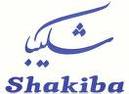 فلاش آور Flash Over
با گسترش آتش به سطح زير سقف، مساحتي كه دچار آتش سوزي شده است به مقدار زيادي افزايش مي يابد. در نتيجه تابش حرارت  به طرف سطح مواد قابل احتراق به طور محسوسي افزايش مي يابد در يك اتاق معمولي، با مبلمان و دكوراسيون معمولي اين اتفاق در دماهاي حدود 550 درجه سانتيگراد رخ مي دهد. در اينجا باقيمانده مواد سوختي به سرعت به دماي آتش خود رسيده و ظرف 3-4 ثانيه مشتعل مي شوند
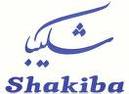 به چندين دليل عمده تهويه انجام مي پذيرد:
جلوگيري از گسترش آتش سوزي 

كاهش خسارات ناشي از دود و حرارت 

كمك به آتش نشانان در محل و اطفاء آتش سوزي
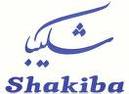 ضرورت تهویه
بنابراين، اگر انجام تهويه به طرز صحيح انجام پذيرد مي تواند خسارات ناشي از دود و حرارت را كاهش دهد و بالعكس، اگر تهويه صحيح انجام نپذيرد امكان دارد سبب گسترش آتش سوزي غير قابل كنترل گردد.
براي انجام مؤثر و ايمن عمل تهويه فرمانده مسئول بايد آگاهي خوبي از وضعيت ساختمان درحال اشتعال و راههاي دستيابي به آن داشته باشد تا بتواند عمل تهويه را به خوبي انجام دهد. بطورمثال از طريق دريچه هاي روشنايي هاي ساختمان، البته شرايط و موقعيت محل و تجربه در نحوه عمل فرمانده مسئول موثر خواهد بود، بنابراين عمليات تهويه در  حريق هاي گوناگون متفاوت خواهد بود.
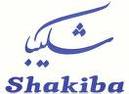 نحوه توليد و حركت دود
براي اينكه ارزيابي مناسب براي پاكسازي محيط از دود داشته باشسم ضرورت دارد كه از  نرخ توليد دود  از يك حريق معمولي آگاهي داشته باشيم . حجم گازهاي توليدي ناشي از ماده در حال اشتعال در مقايسه با حجم هوايي كه به محل حريق وارد مي شود كاملاً ناچيزمي باشد، بنابراين مي توان اين طور فرض كرد كه نرخ توليد دود توسط آتش تقريباً با نرخ هوايي كه وارد ستون گازهاي داغ و شعله ها مي گرددبرابر است
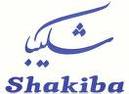 نرخ دود بستگي به موارد زير دارد
شعاع حريق M متر 
مقدار توليد حرارت 
ارتفاع لايه دود از سطح حريق
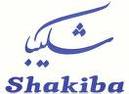 درجدول زير نرخ توليد دود در يك فضا را بر اساس حرارت شعله اي با دماي 800 درجه سانتيگراد دماي محيط 500 درجه سانتيگراد را نشان مي دهد
به خاطر داشته باشيد كه قوي ترين دستگاه تهويه دود مي تواند 5 متر مكعب در ثانيه دود را تخليه كند
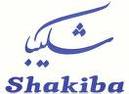 به چه دليل اقدام به تهويه مي كنيم ؟
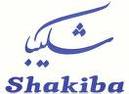 جلوگيري و كاهش خسارت
دود مي تواند خورنده، روغني و يا آسيب رساننده باشد و اگر كنترل نشود به ساختمان و يا محتويات آن كه حريق به آنها سرايت نكرده باشد، آســيب مي رساند؛ به علاوه اگرآتش سوزي به طور وسيع و به مدت زيادي ادامه داشته باشد به علت كمبود اكسيژن ناقص سوزي انجام گرفته و در نتيجه مقادير زيادي سوختهاي ناقص توليد مي شود.
اين گازهاي سوخته مي تواند در زير سقف جمع شده و در نتيجه مشتعل شوند. گاهي اوقات اين كار به بدترين وجه آن انجام مي شود كه به پديده Flashover معروف است.
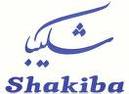 جلوگيري از گسترش حريق
توليدات خيلي داغ ناشي از حريق از طريق دريچه هاي و شفت هاي عمودي به سمت بالا حركت مي كنند و اگر راه خروجي وجود نداشته باشد پس از برخورد با سقف بصورت قارچي در آمده، ممكن است حريق را به قسمتهاي ديگر ساختمان گسترش دهد و درحقيقت اين عامل يكي از علتهاي اصلي گسترش آتش سوزي در ساختمان ها است . طول شعله در سقفي كه فاقد تهويه مي باشد هفت برابر بيشتر از مقداري است كه در سقفهاي داراي تهويه در بالاي سطح حريق وجود دارند
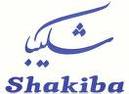 كمك به آتش نشانان در اطفاء حريق
در محل هايي كه دود غليظ وجود داشته باشد مشكلات عديده اي براي آتش نشانان     به وجود خواهد آمد كه عبارتند از :
الف ـ پيدا كردن سريع كانون حريق 
ب ـ ارزيابي اين كه بهترين شيوه حمله به حريق چيست ؟
ج ـ يافتن محل مصدومين يا مكانهاي خطرناك ( مكان هاي مجاور حريق و يا مكان هاي خطرناك ديگري كه  براثر حريق ايجاد مي شوند).
هرگاه محل حريق تهويه شود آتش نشانان با مشكل و خطر كمتري روبرو خواهند بود و قادرند حريق را بطور مؤثر اطفاء نمايند وهمچنين در ساختمان هاي بلند پاكسازي پله هاي فرار از دود نيز در اهداف ديگر تهويه مي باشد تا مردم بسلامت از ساختمان خارج شوند.
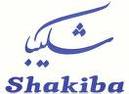 چه زماني بايد اقدام به تهويه نمود؟
عمل تهويه را  بايد هر چه سريعتر انجام داد تا موثر واقع شود، ولي به هرحال اين مساله بستگي به تصميم فرمانده مسئول دارد و اگر با عجله غير صحيح تصميم به انجام تهويه محل بگيرد مي تواند منجر به گسترش سريع حريق به همراه پديده Flashover و همچنين خطرات جاني براي ساكنين و خسارات مادي سنگين به ساختمان گردد، قبل از شروع به عمل تهويه، افراد بايد با تجهيزات مربوطه در مكانهاي خاص مستقر شوندتا مانع از گسترش حريق گردند
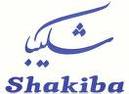 روشهاي تهويه :
بطور اصولي تهويه يعني راندن حرارت و دود از طريق دريچه هاي موجود در ساختمان و جايگزين كردن هواي تازه به جاي آن مي باشد
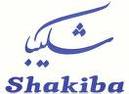 - تهويه طبيعي
الف ـ تهويه از بالاي ساختمان (عمودي)
در ساختمان هاي چند طبقه عمل تهويه بايد از بلندترين نقطه شروع شود مانند شفت پلكان ها و شفت آسانسورها و اين طريق تهويه انجام دادن زماني مؤثر خواهد بود كه ورودي هاي كافي جهت هواي تازه وجود داشته باشد و گرنه تهويه از بالا مؤثر نخواهد بود و ظرفيت تخليه دود كاهش خواهد يافت. اين ورودي ها بايد تا آنجا كه امكان دارد نزديك سطح زمين انتخاب شوند، زيرا كه ديگر خطر ورود گازهاي داغ و دود ناشي از طبقات پايين تر وجود ندارد
تهويه از كنار ( افقي )
هرگاه به هرعلتي انجام عمل تهويه درساختمانها غير عملي
 بود بايد تهويه افقي مورد توجه قرار گيرد هرگاه اين شكل از تهويه انجام پذيرد
 وضعيت جوي و جهت باد از اهميت زيادي برخوردار مي باشد
نكات مهمي را كه بايد در انجام افقي عمل تهويه مورد توجه قرار داد عبارتند از :
خطر گسترش آتش سوزي بيشتر است.
تغيير جهت وزش باد مي تواند از خارج شدن دود از ساختمان جلوگيري به عمل آورد و آن را به سوي آتش نشانان و ساكنين ساختمان برگرداند. اگر هوا باراني و رطوبت آن زياد باشد دود كمتري از ساختمان خارج خواهد شد بنابراين، نياز مي باشد كه دريچه هاي بيشتري از باز نمود تا تهويه بطور مؤثري انجام پذيرد.
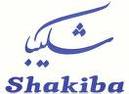 بنابراين آتش نشانان بدون در نظر گرفتن نكات زير نبايد تهويه افقي را انجام دهند
الف - جهت و سرعت باد

ب - كدام ضلع را ساختمان درجهت وزش باد قرار دارد

ج - رطوبت و درجه حرارت هوا
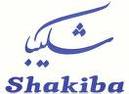 سيستم هاي تهويه هاي مكانيكي
تجهيزات ساختمان :
هرگاه ساختماني مجهز به سيستم تهويه مكانيكي باشد درهنگام بروز حريق كمك شاياني به آتش نشانان به جهت اطفاء مؤثر و به موقع حريق خواهد نمود، اين سيستم ها يا بصورت دستي و يا به صورت اتوماتيك عمل مي نمايند كه سيستم اتوماتيك را نيز درصورت نياز مي توان دستي نمود.
در هنگام استفاده از سيستمهاي تهويه مكانيكي بايد كاملاً مواظب كليه جوانب بود و اگر امكان داشته باشد، بايد از مهندس مسئول ساختمان جهت كاهش خطر گسترش آتش سوزي در هنگام استفاده از تهويه مكانيكي سود جست
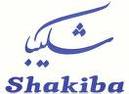 انجام تهويه با استفاده از وسائل و تجهيزات سازمان آتش نشاني
بعضي از حريق ها مانند : زيرزمينها، به علت عدم وجود تهويه طبيعي مشكلات خاصي را دارا مي باشند.
 البته در ديگر آتش سوزي ها ممكن است تهويه طبيعي نيز به علت شرايط جوي كاملاً مؤثر نباشد.
 در چنين مواقعي ممكن است از وسايل و تجهيزات سازمان آتش نشاني براي انجام تهويه استفاده نمود
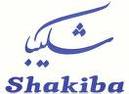 وسايل و تجهيزات سازمان آتش نشاني براي انجام تهويه
الف ـ استفاده از يك سرلوله جت و يا فك كه از محل دريچه ساختمان به سوي بيرون به كار گرفته مي شود كه در ننتيجه دود توسط جريان آب به خارج از ساختمان رانده مي شود . 
البته اين روش ممكن است روش خوبي نباشد  اما مي تواند تا رسيدن وسائل و تجهيزات پيشرفته تراز آن استفاده نمود.
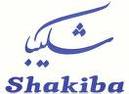 انجام تهويه با استفاده از وسائل و تجهيزات سازمان آتش نشاني
ب ـ تعدادي از سازمانهاي آتش نشاني مجهز به وسايل تهويه دود مي باشند و از آنها در برخي از آتش سوزي ها كه قبلاً بيان شد به نحو مطلوب استفاده مي كنند ژنراتورهاي كف ساز ( توربكس ) مي توانند اين عمل را بخوبي انجام دهند.
 با اين وسيله كه توسط نيروي آب به كار مي افتد مي توان به دو صورت دود را تخليه نمود
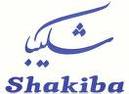 انجام تهويه با استفاده از وسائل و تجهيزات سازمان آتش نشاني
ج ـ با وارد كردن مقادير متنابهي هواي تازه به درون ساختمان كه متعاقب آن دود از ساختمان خارج مي شود( فشار مثبت Positive   Pressure ) .  
د ـ خارج ساختن مستقيم دود كه متعاقب آن هواي تازه خود به خود جانشين دود مي شود 
( فشار منفي Negative   Pressure ) .
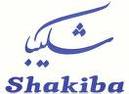 انفجارات دود :                                                               Smoke   Explosions
آتش نشانان از خطر انفجار ناشي از بخارات قابل اشتعال ناشي از مايعات قابل اشتعال و مخلوط با هوا و متعاقب آن پديده  Flashover  آگاه هستند. آنها همچنين بايد از خطر جدي دودهاي قابل اشتعال كه در فضاهاي بسته جمع مي شوند نيز آگاه باشند. 
اين گونه دودها هنگامي كه با هوا مخلوط شوند مي توانند بطور ناگهاني و شديد منفجر شوند ( با بودن حرارت كافي كه كاملاً خطرناك مي باشد)
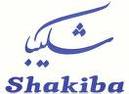 انفجارات دود :                                                               Smoke   Explosions
اين قبيل انفجارات مي تواند درمحلهايي كه فومهاي لاستيكي دود مي كنند انجام شود.
 اين گونه مواد مي توانند مقادير زيادي دودهاي قابل اشتعال و با وزن هاي مولكولي متفاوت توليد نمايند . 
بديهي است دود هايي كه وزن مولكولي سبكتري دارند در سطح بالاي فضاي بسته نسبت به دودهايي كه وزن مولكولي سنگين تري دارند قرار مي گيرند كه اين عمل سبب جذب رطوبت هوا گرديد و دود سفيد رنگي توليدمي شود، اين دود سفيد رنگ مي تواند منفجر شود و پديده انفجار دود و يا 
Smoke  Explosion را بوجود آورد.
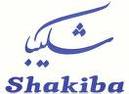 انفجارات دود :                                                               Smoke   Explosions
مهمترين شاخصه اين نوع دودها خنك بودن آنهاست كه  فقط كمي گرمتر از دماي محيط خود مي باشند؛  پس از چند دقيقه رنگ اين دود مايل  به قهوه اي و زرد رنگ مي شود و ممكن است روي سطح ديوارهاي اطراف و غيره دود قهوه اي رنگ بنشيند . اگر اين نوع دود با يك منبع حرارتي برخورد كند ( توسط منابع حرارتي خارجي و يا منابع حرارتي داخلي به هنگامي كه اكسيژن كافي به محل رسانده شود)، آنگاه بصورت انفجاري عمل خواهد نمود
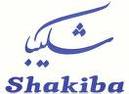 انفجارات دود :                                                               Smoke   Explosions
تعداد زيادي آتش نشان به دليل انفجارات ناشي از دود جان خود را از دست داده اند، زيرا آنها بر اين باور بودند كه مكانهايي كه وارد مي شوند قبلاً خاموش شده اند و يا مواد سوختني در نبود اكسيژن كافي خود به خود سوخته و تمام شده اند، بنابراين با تهويه صحيح و با بكارگيري روشهاي مناسب مي توان خطر اين نوع انفجارات را كاهش داد
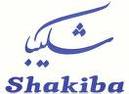